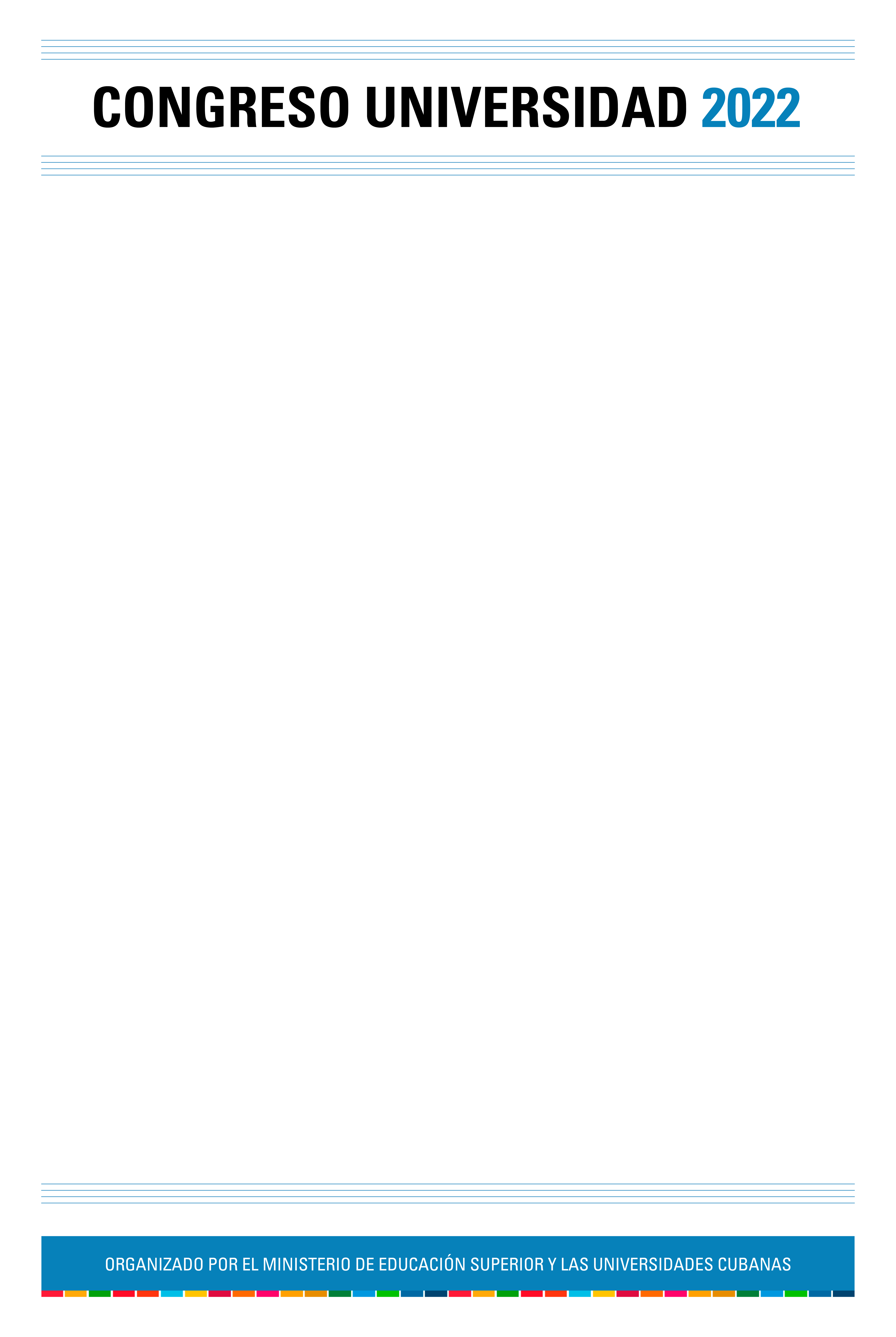 IX Taller Internacional sobre la Formación Universitaria de Profesionales de la Educación
La orientación a docentes, como  vía para la prevención de la violencia escolar
Autoras: MSc. Magaly Guillermina  Rodríguez González
Lic. Odelyn Álvarez  Pérez
Centro Universitario Municipal Melena del Sur, UNAH
1. INTRODUCCION (OBJETIVOS)
La presente investigación pretende contribuir a la preparación de los docentes para  la prevención de la violencia escolar, declarando como objetivo: Proponer talleres de orientación dirigidos a docentes del segundo ciclo  que contribuyan a la prevención de la violencia escolar en la escuela primaria “Rogelio Perea Suárez”  de Melena del Sur, provincia Mayabeque.
2. DESARROLLO
Se tomó como muestra 10 docentes del segundo ciclo de la escuela primaria “Rogelio Perea”,y resultó  valiosa la información  de  técnicas  proyectivas  aplicadas a  alumnos , lo  que   permitió constatar la insuficiente preparación de los  docentes  para encauzar el trabajo educativo  que favorezca la prevención de la violencia escolar, para lo cual se proponen talleres de orientación a docentes que estimulen la reflexión y construcción colectiva del nuevo saber, resaltando el papel activo de la educación en el logro de dicho propósito.
3. CONCLUSIONES
La literatura consultada sobre la violencia escolar coinciden en la necesidad de la reflexión colectiva y la búsqueda de alternativas  para afrontarla  en los centros educativos.  El diagnóstico aplicado permitió constatar el insuficiente conocimiento y preparación de los docentes  para el desarrollo de un trabajo  educativo que favorezca  la prevención de la violencia escolar, se manifestaron conductas violentas entre los alumnos´por lo que diseñaron talleres de orientación a docentes. que estimulen la reflexión y construcción colectiva del nuevo saber, resaltando el papel activo de la educación .
4. REFERENCIAS BIBLIOGRÁFICAS
Calzado (2000) El taller como alternativa de forma de organización del proceso docente (en soporte electrónico)
OMS (2003) Informe mundial sobre la violencia y salud. (Publicación científica No 588)
Gárciga (2017) Adicciones y violencia. Prevención y tratamiento. Editorial Ciencias Médicas. La Habana.
AGRADECIMIENTOS
Insertar Texto